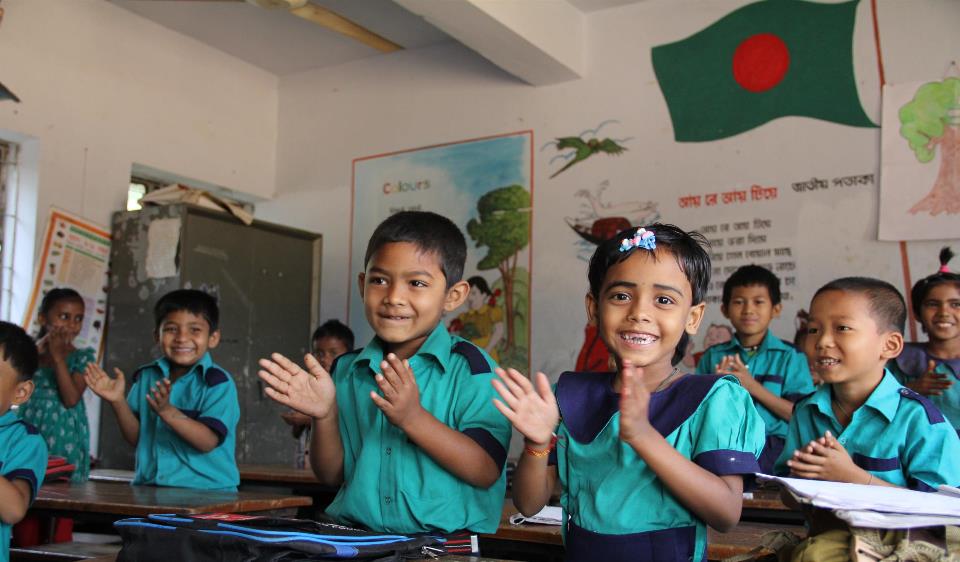 Welcome
to my dear students
Class: Two
Subject: English
Time: 40 Min.
Muhammad Abdul Muhaimin
Assistant Teacher
Chhakapan Govt. Primary School
Kulaura,Moulvibazar.
Unit:4
Lesson:4 (Alphabet)
By the end of the Lesson Student will be able to_ 

Listening : 1.1.1._became familiar with English sound by Listening to common English Words.
Speaking : 1.1.1_repeat after the Teacher simple words and phrases.
Look and Listen
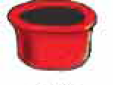 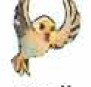 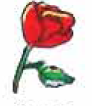 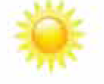 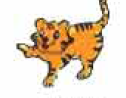 Lesson : 4
Unit : 3 (Alphabet : P,Q,R,S,T)
Look Listen and Say
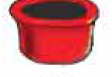 P p
pot
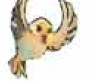 Quail
Q q
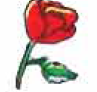 Rose
R r
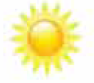 Sun
S s
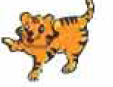 T t
Tiger
Open the Book.
Page no : 9
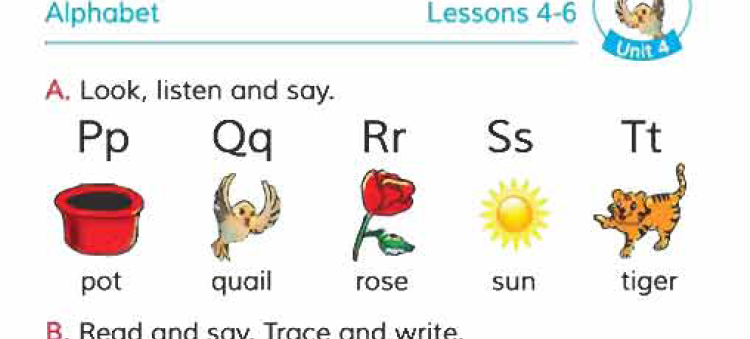 Match
Find out the T,S,R,P
Kim’s game
Pot
Net
Quail
Ox
Kite
Sun
Rose
Tiger
Moon
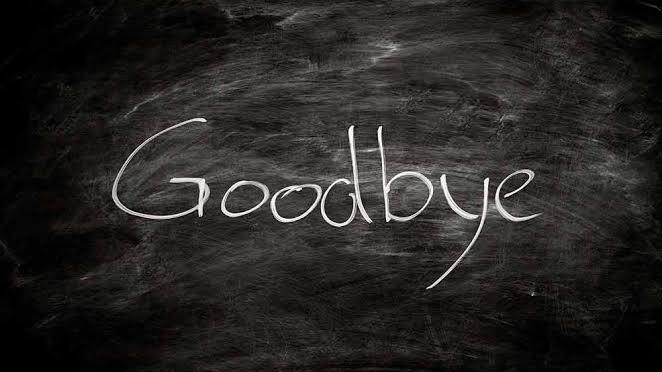